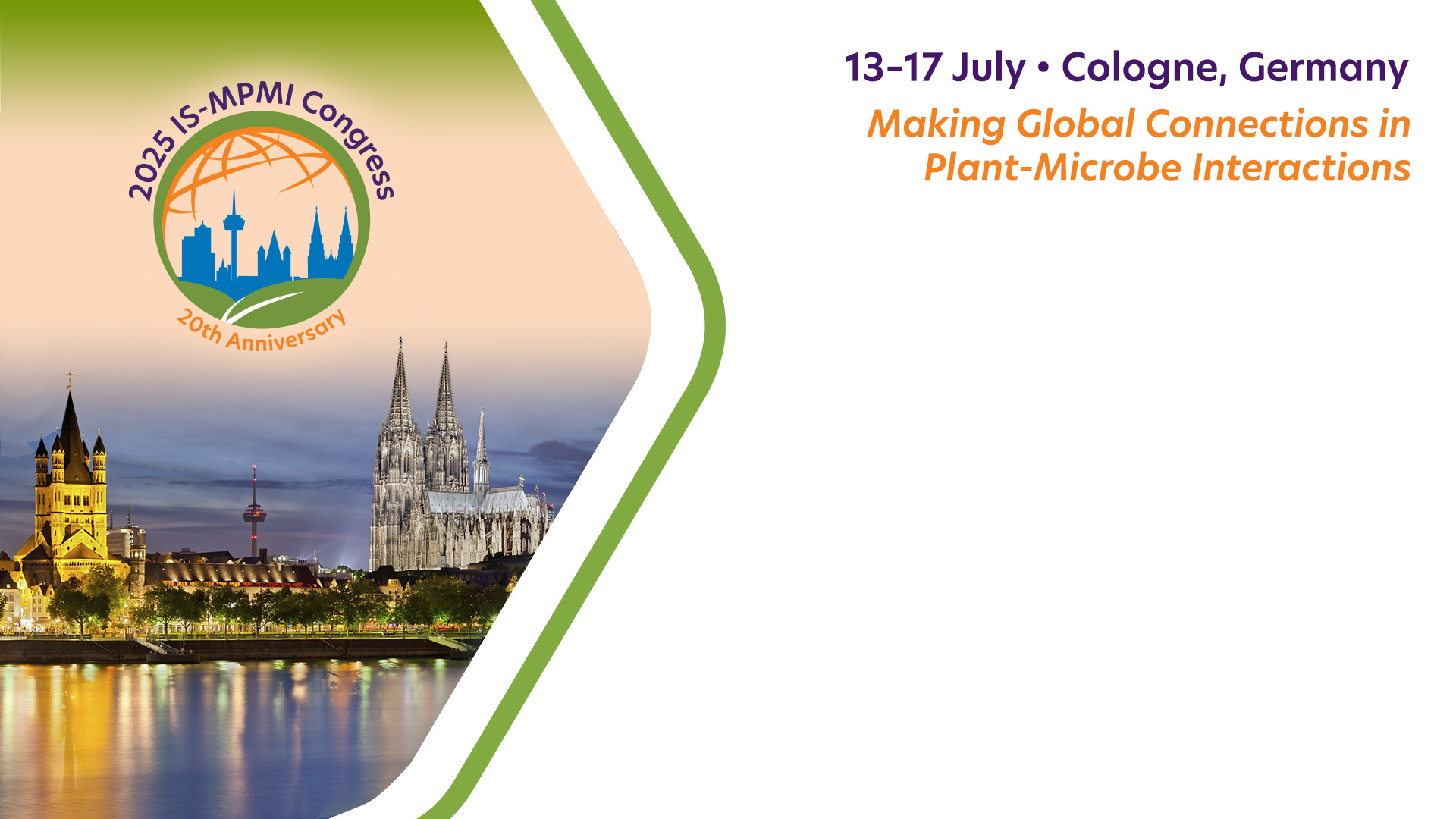 Title Here
1
Using this Slide Deck
This slide deck is like a workbook. Add in and take out what’s needed (other than required slides).
REQUIRED slides must remain. Update the slides content for your session and delete the “required” label
These slides ensure consistent messaging and branding across association events and a foundation for a quality member learning experience. 
Other than the required slides, use the template slides that work for your event. Right-click>Duplicate Slide as needed. Delete the others. 
Update an image – Right- click > Change Picture. 
The notes panel for the required slides contains suggested script. Update this script as needed.
Add your thoughts about the session topic into the Notes Panel. Print notes prior -  File>Export>Create Handouts>Notes below slides OR use multiple monitors so the notes panel can be visible.
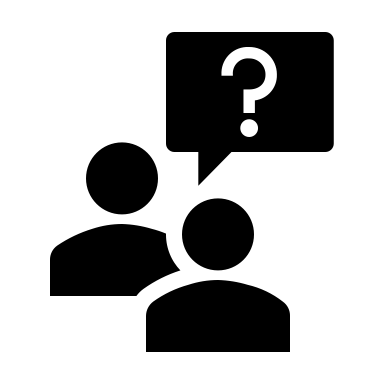 Contact your SciSoc program manager for support as needed.
2
Ensure Slide Clarity
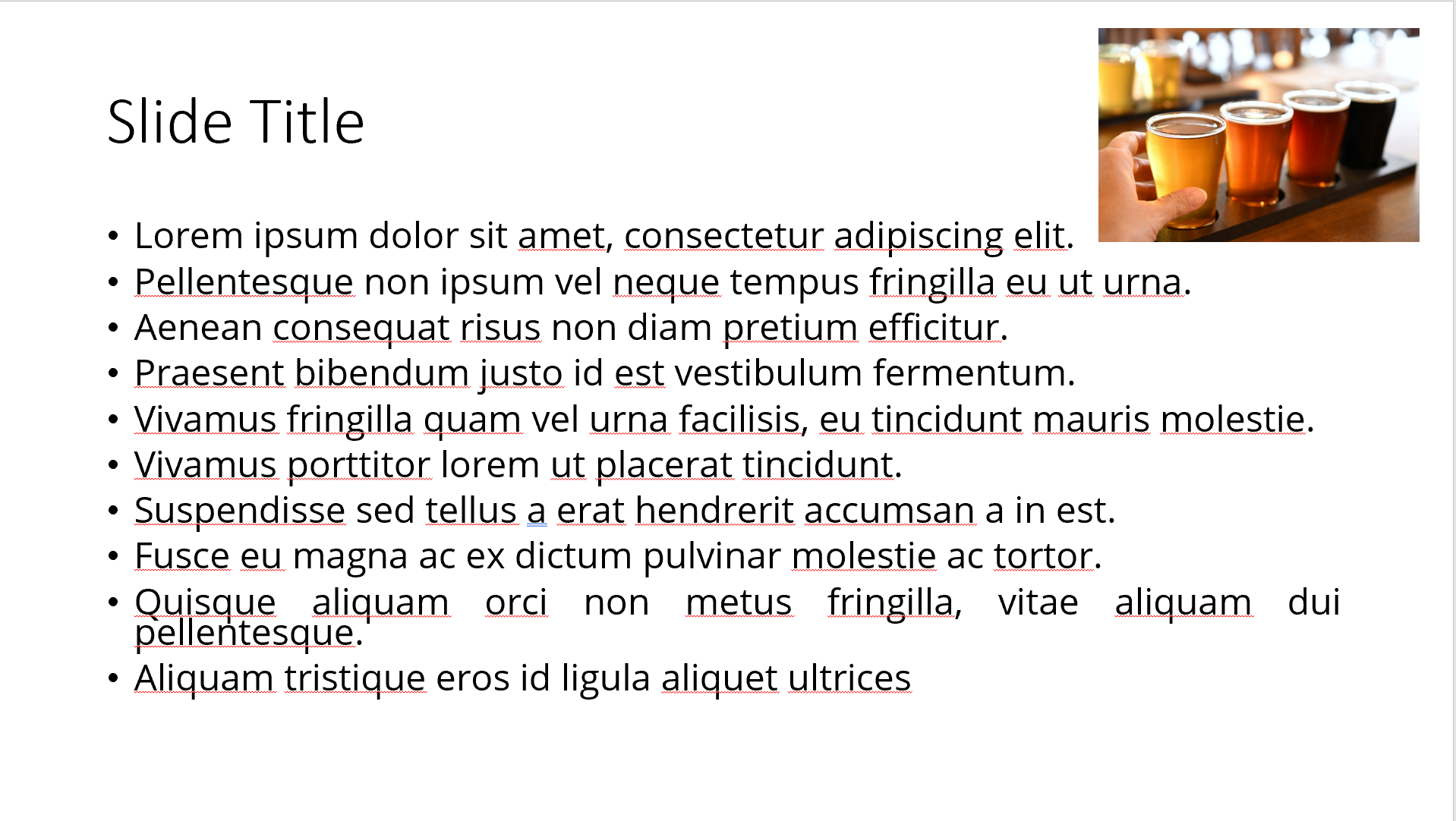 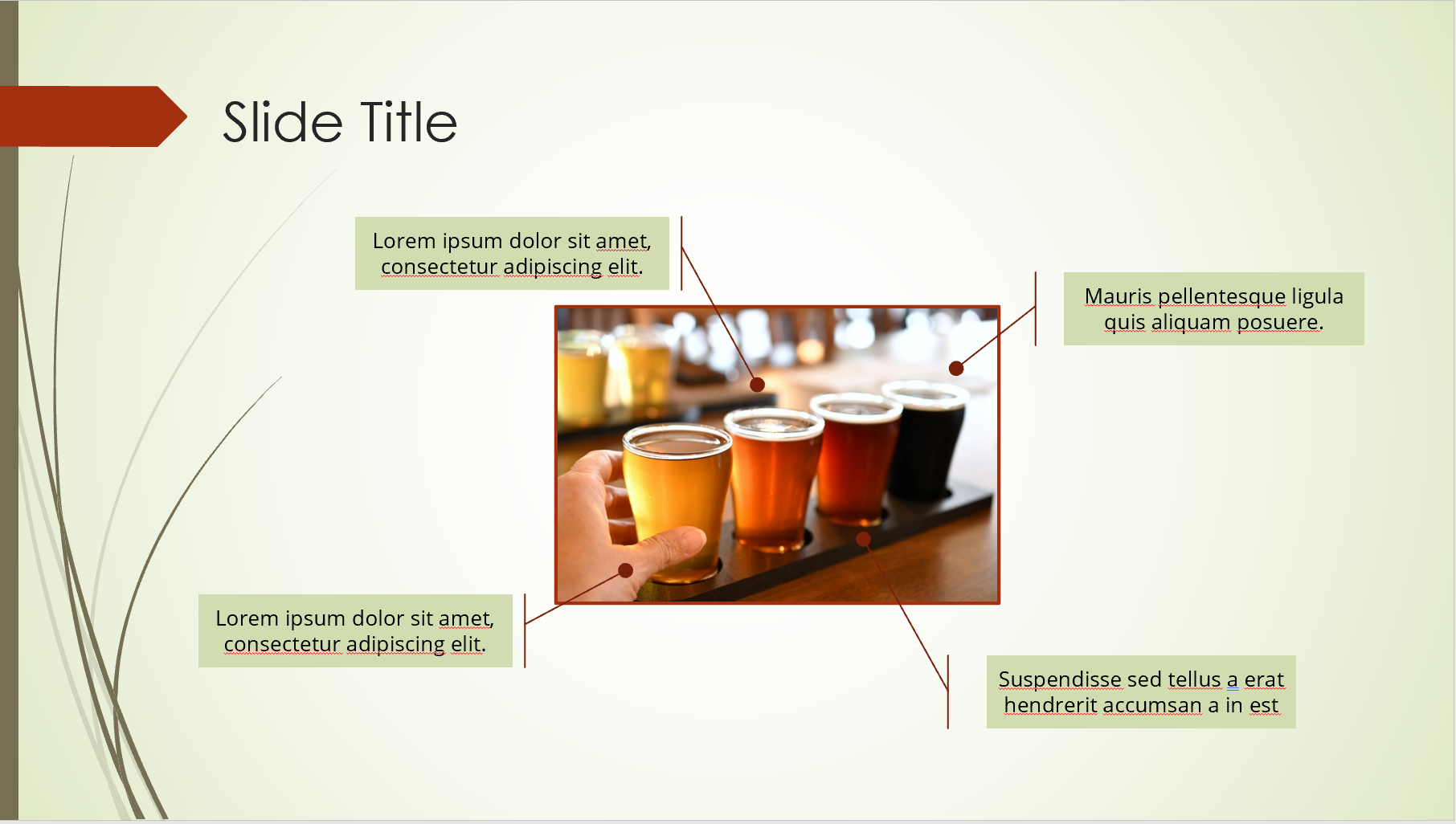 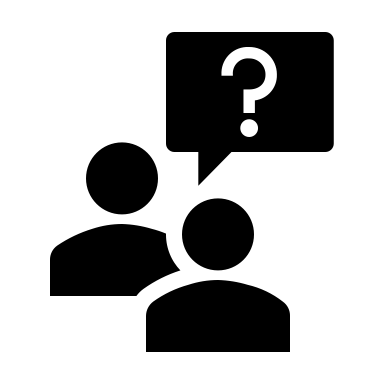 Contact your SciSoc program manager for support as needed.
3
[Speaker Notes: The clarity of your slide and what you put on it should enhance your message. 

Ensure the following: 
Ample white space. Don’t crowd the slide.
Ideally 1-2 ideas discussed per slide. 
Avoid dense bullet point slides and a content dump. Put those details in your notes instead. 
Aim for foreground/background color contrast. 
Use purposeful images or illustrations that you can talk to from your presenter notes.]
Get Copyright Permission
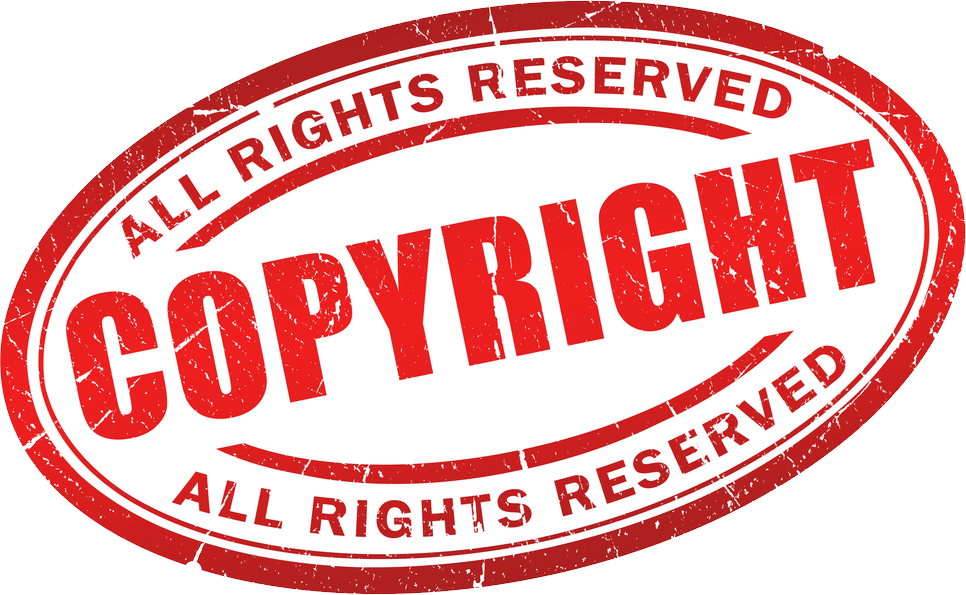 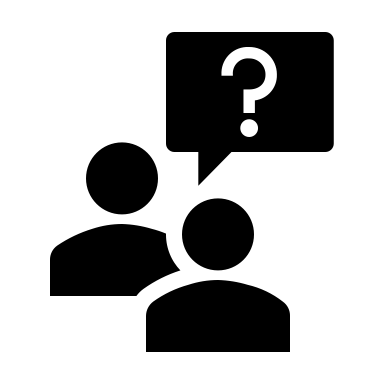 Contact your SciSoc program manager for support as needed.
4
[Speaker Notes: As a reminder, you must own or have permission to use all media (images, illustration, video) or documentation used in this presentation. 

This is an issue that can have financial repercussion to your association and one we are careful to adhere to.]
Insert presenter name
Background/Education: 
Current job/role: 
Areas of interest: 
My unique:
5
[Speaker Notes: SAY:
We have a few presenters today sharing their expertise on [insert topic]. The first is… 

DO:

If two or more then have a group slide….


Put highlights on slides, but detail in what you say. 

One slide per presenter. Use bullets as needed but keep them concise. Share: Background/Education, Current job/role, focus in this session, and something fun or memorable to share. Remember this is also network so what would be helpful for others to know to make a connection, e.g. email, Twitter handle, phone #, etc..]
What You’ll Learn Today
01
02
03
04
05
06
6
[Speaker Notes: SAY:

By the end of today’s session you will/be able to:

{insert topic or objective]

DO:
Keep these succinct. Actionable ideally. Try to use a similar beginning to each line to ease reading. For example, avoid starting one line with a question “how to …” and another with a verb. You can add a line prior so its easier to start the list, such as “By the end of the session, attendees will be able to:”]
Title and Content Layout
First list level is unbulleted text
Increase list level for bullet one
Bullet two
Bullet three
Bullet four
7
Two Content Layout
First list level is unbulleted (bold if needed)
Bulleted text
Bullet two
Bullet three
Bullet four
First list level is unbulleted (bold if needed)
Bulleted text
Bullet two
Bullet three
Bullet four
8
Title, Content & Photo
Click on photo to replace
9
Chart or Graph
Use simple gray box for callouts
10
Icons
Icons can be recolored using shape fill. Icons can be used with yellow hex shape (center vertically & horizontally with shape then group). To resize icon and/or shape, use the shift key to keep the original proportions.
11
Video title
12
Section Header Layout
Photo can be replaced by clicking on image, deleting and clicking on icon to insert new photo
13
[Speaker Notes: SAY:


DO:
Use this as a break between events, perhaps a pause for conversation between speakers in a panel or other – member engagement involvements movement of visual elements, conversation, and other. Avoid sitting on one slide for more than a few minutes.]
14
[Speaker Notes: SAY:
It’s time to answer some of the questions you’ve been asking from the Q&A panel.  

DO:
Make sure to use their name and show appreciation for the comment.]
Resources
Add list of events/publications/etc.
Delete this shape if no callout is needed
15
2025
The American Phytopathological Society (APS)
One Thing
that you’ll apply
16
[Speaker Notes: SAY:
Alright, so you’ve heard many great ideas, methods, strategies and similar this session, but which ONE thing you heard today stands out? 

What will you either apply back at work right away or that you want to look into more when you leave the session? 

Take a moment to consider your ideas or look at your notes and then type it into the chat panel. If you see someone’s idea that you find interesting - feel free to comment back to them. To do this typically you put an @ and then their name and type your thoughts. 

I’ll be quiet and give you a few moments to share your thoughts NOW in the Chat panel.

DO:
Watch the chat panel and comment on some of the ideas coming in. Use their name and reiterate the point. “Yes Jim Smith that was a pretty interesting stat [name] shared on the [fact]” and so on. Use this as an opportunity to ask further questions directly from attendees.]
Resources
Add list of events/publications/etc.
Delete this shape if no callout is needed
17
2025
International Society for Molecular Plant-Microbe Interactions